New Horizons AlicePDS-SBN Review
Lori Feaga
June 19, 2017
NH Alice Data
Overall – in good shape
Minor typos that don’t affect the usability of the data, but should be cleaned up
aareadme.txt (and document/aareadme_bu.txt)
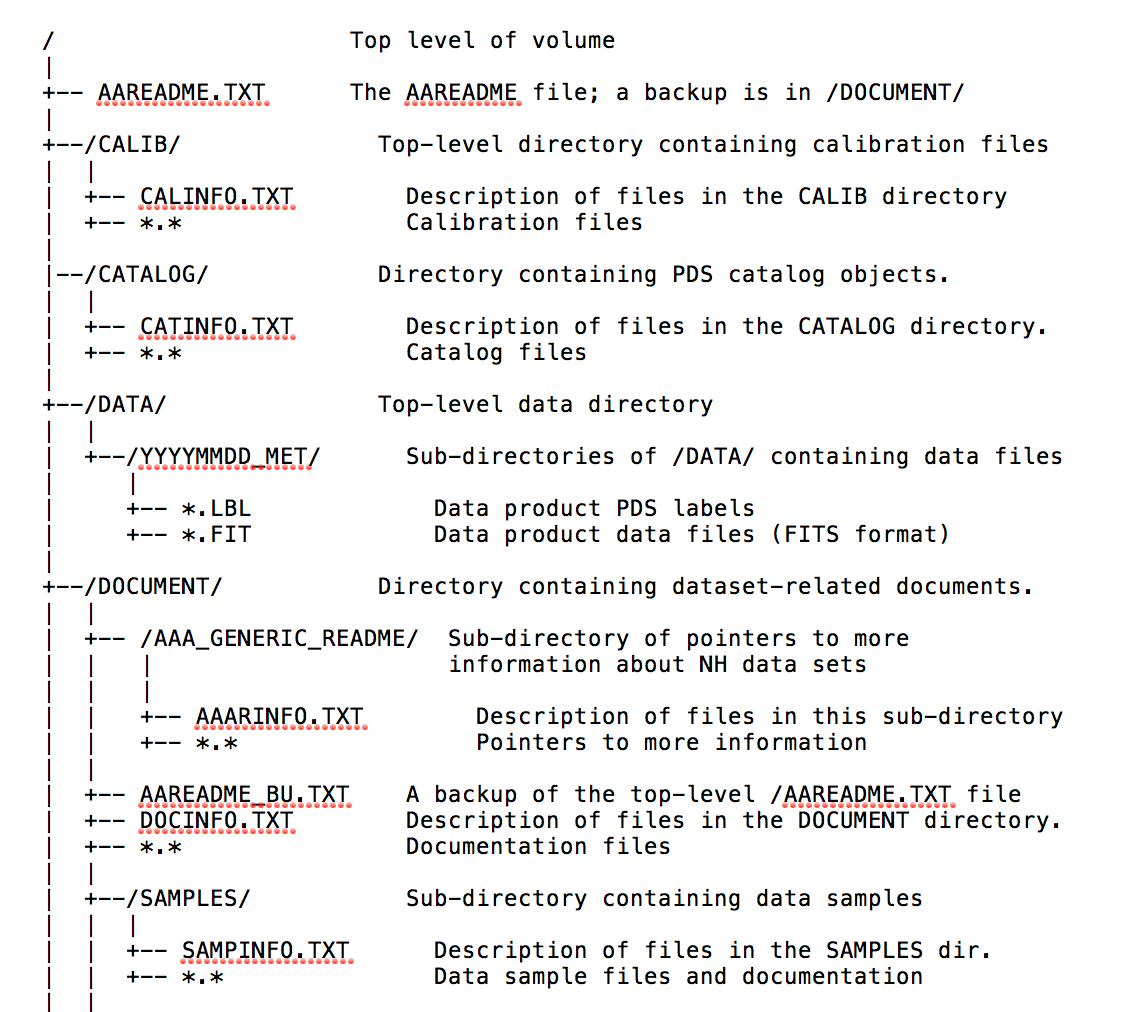 Both Level 2 & 3 data sets
Period/punctuation use is random in the Volume Contents organization table
Alan Stern’s contact listing doesn’t give the SwRI abbreviation like Tiffany Finley’s does
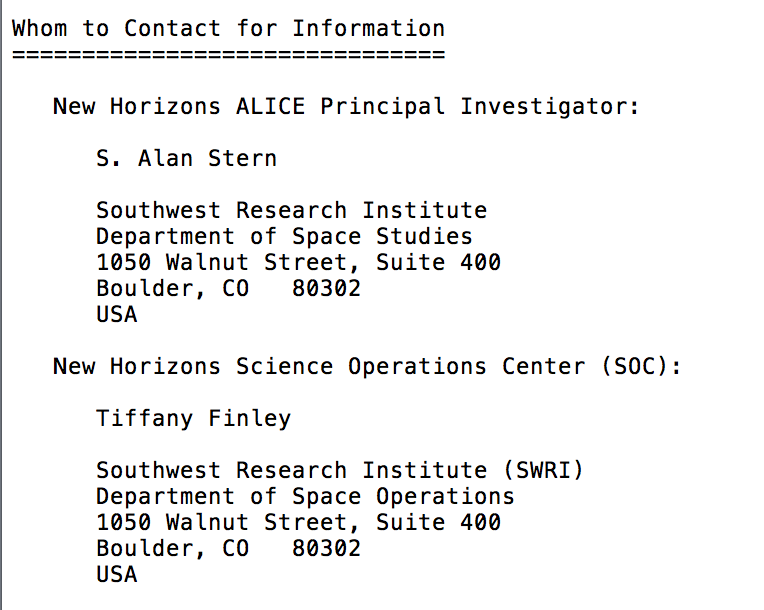 catalog/alice.cat
Both Level 2 & 3 data sets
In INSTRUMENT OVERVIEW, Description, Rosetta in the present tense as a current mission
In Scientific Objectives, the punctuation is random in the listing of the Objectives
catalog/dataset.cat
Both Level 2 & 3 data sets
“Pixel List”, “Pixel list”, “pixel list”, and “pixellist” are used interchangeably
In ABSTRACT_DESC, typo in the word calibrated in the phrase “calibration file (pa_aeff_007.txt) changed the calbrated data”
TARGET_NAME = “RHO LEO” but in the index files (index.tab and slimindx.tab) both “RHO LEO” and “RHOLEO” are used
calib/calinfo.txt
Both Level 2 & 3 data sets
Suggest a LABEL_REVISION_NOTE be added or change the PUBLICATION_DATE, clearly it has changed since 2007-09-11
To punctuate or not, that is the question
pa_aeff_socc_001.tab is superseded yet still has an “*” indicating its current use in the pipeline
remove the “*”
For posterity, were there ever pa_wave_001, pa_aeff_001, 002, or 003 files?
calib/calinfo.txt
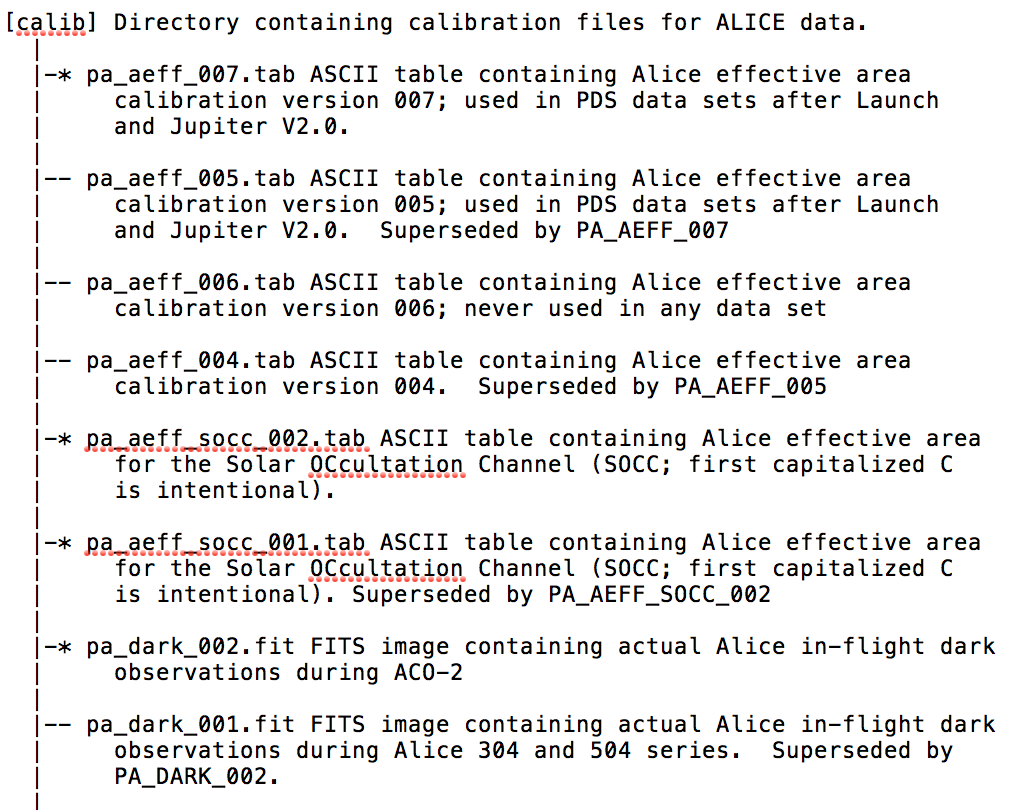 calib/pa_aeff_*
Both Level 2 & 3 data sets
004.lbl: In DESCRIPTION end of first paragraph, incomplete thought
005.lbl: Consider noting that this file is superseded
socc_001 & 002: Consider noting that these files are for the 2° x 2° SOCC
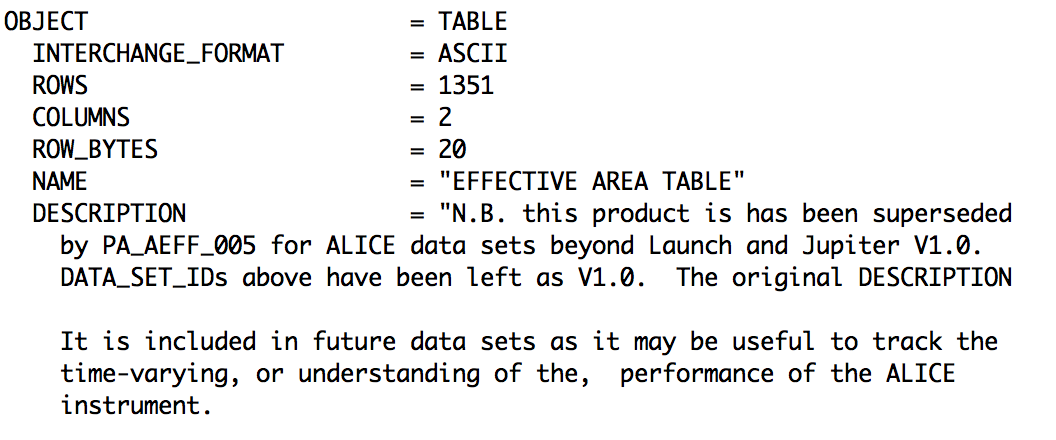 Examining the Effective Areas
Effective Area Continued
index/slimindx.tab & .lbl
Slim index file has 4 columns but the label describes 3 – cut and paste error when trimming the index file, grabbed too much real estate
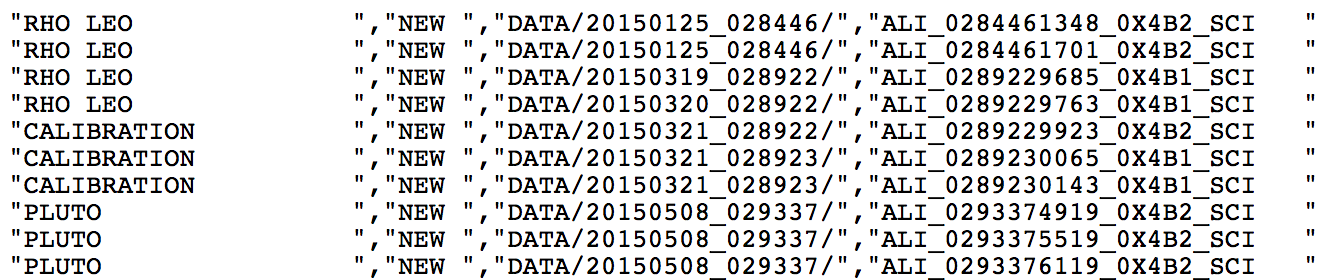 Alice Slit Shape
Row 25 (zero indexed)
Solar 
Occultation
Channel
Row 19 (zero indexed)
Row 18 (zero indexed)
Row 6 (zero indexed)
Lollipop “fuzz”
To reduce sensitivity at the bright HI Lyman-α emissions at 1215 Å, a 70 Å band of the photocathodes were not coated with KBr or CsI.  However, in the 2°x2° box portion of the slit, the HI Lyman-α spreads out beyond the uncoated portion of the detector an additional ~110 Å.  So, for ~90 Å [(70 + 110 )/2] on either side of the coated photocathodes, there is contamination from HI Lyman-α that has been dubbed the lollipop fuzz.
λ 
Lollipop Fuzz Verified Spectrally
Checked data with NASAVIEW, SAOImage ds9, IDL ReadPDS
could display data with labels as expected
Spectrum of Pluto on Final Approach
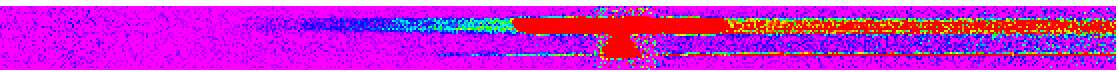